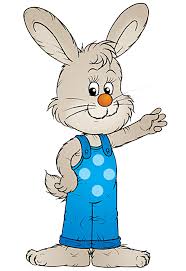 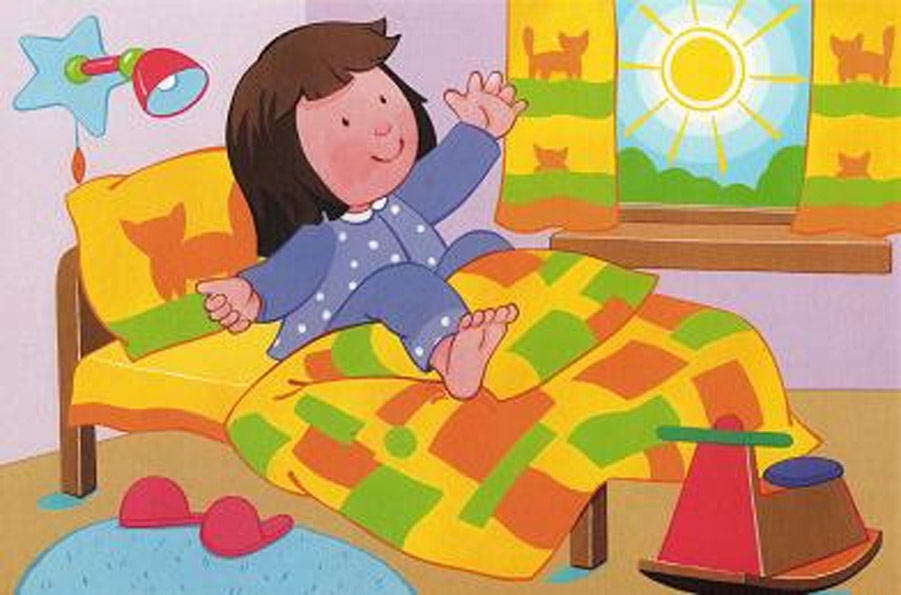 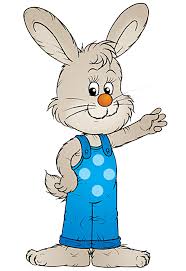 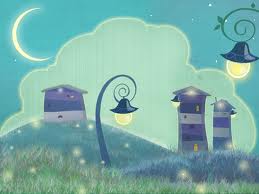 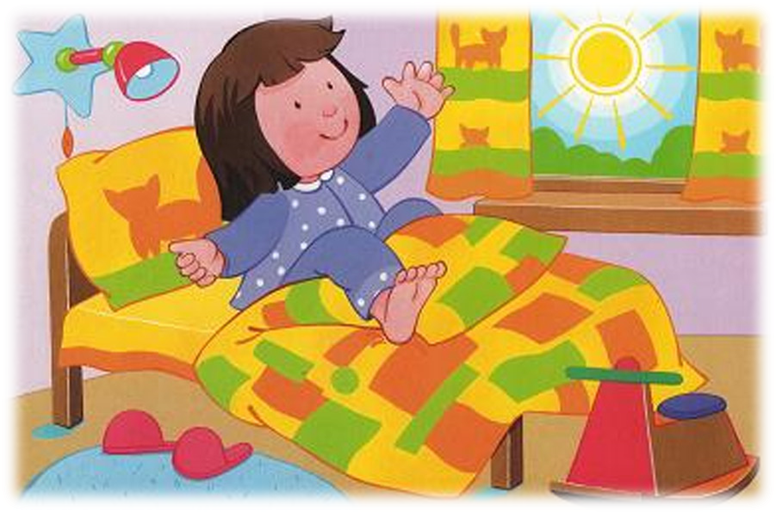 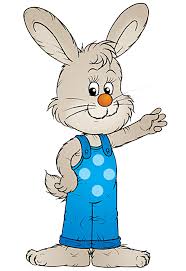 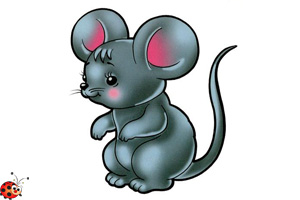 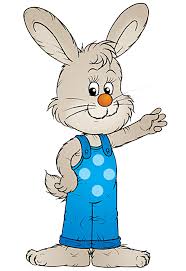 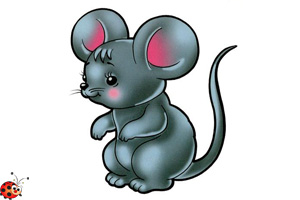 4
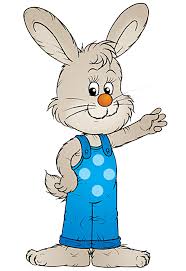 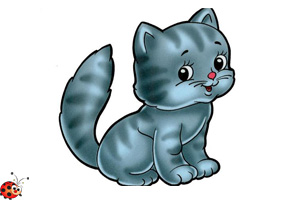 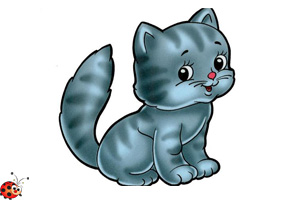 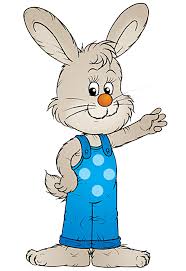 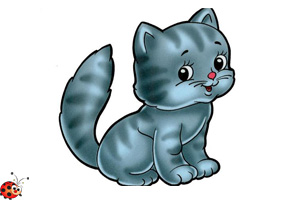 3
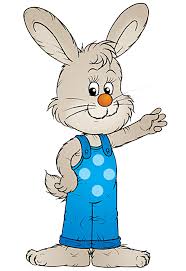 ?  3 ?
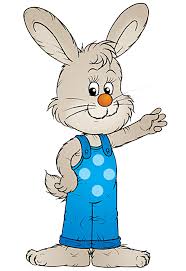 2  3 4
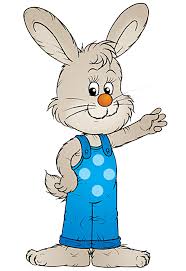 ?    6  ?
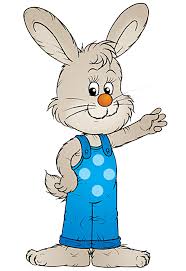 5  6 7
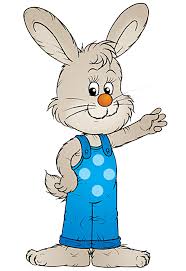 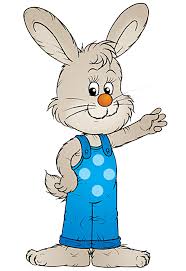